Island Leisure Travel
Jill and John Powell
Owners
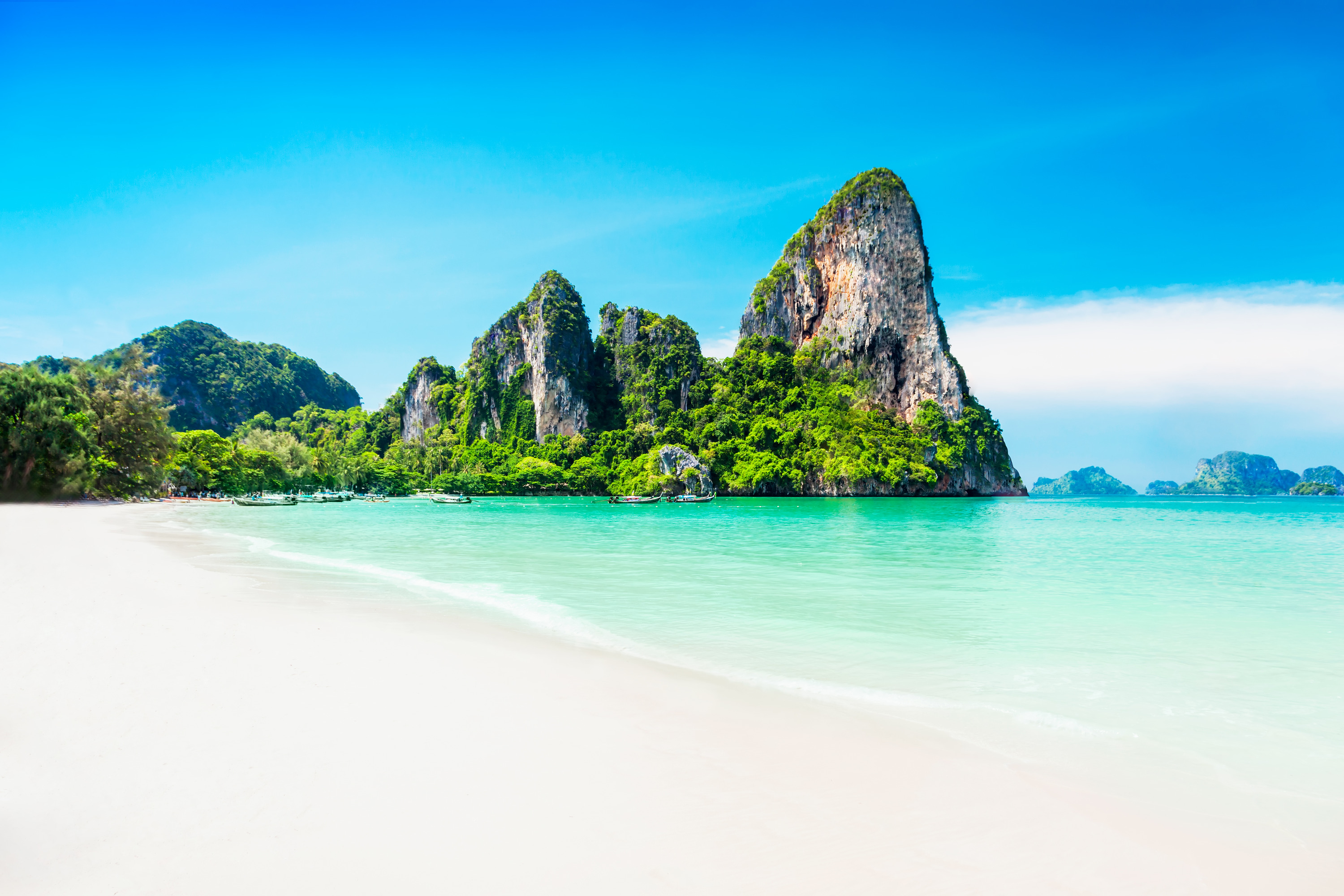 Relax on the Beach
Imagine yourself on a white powder beach, looking out a beautiful sea.
Our Experience
Over 25 years experience
Member ASTA since 1985
Specializing in travel to island destinations
Bermuda, The Bahamas, and the Caribbean
[Speaker Notes: Offices in Miami, Tampa and Orlando]
Your Dream Vacation
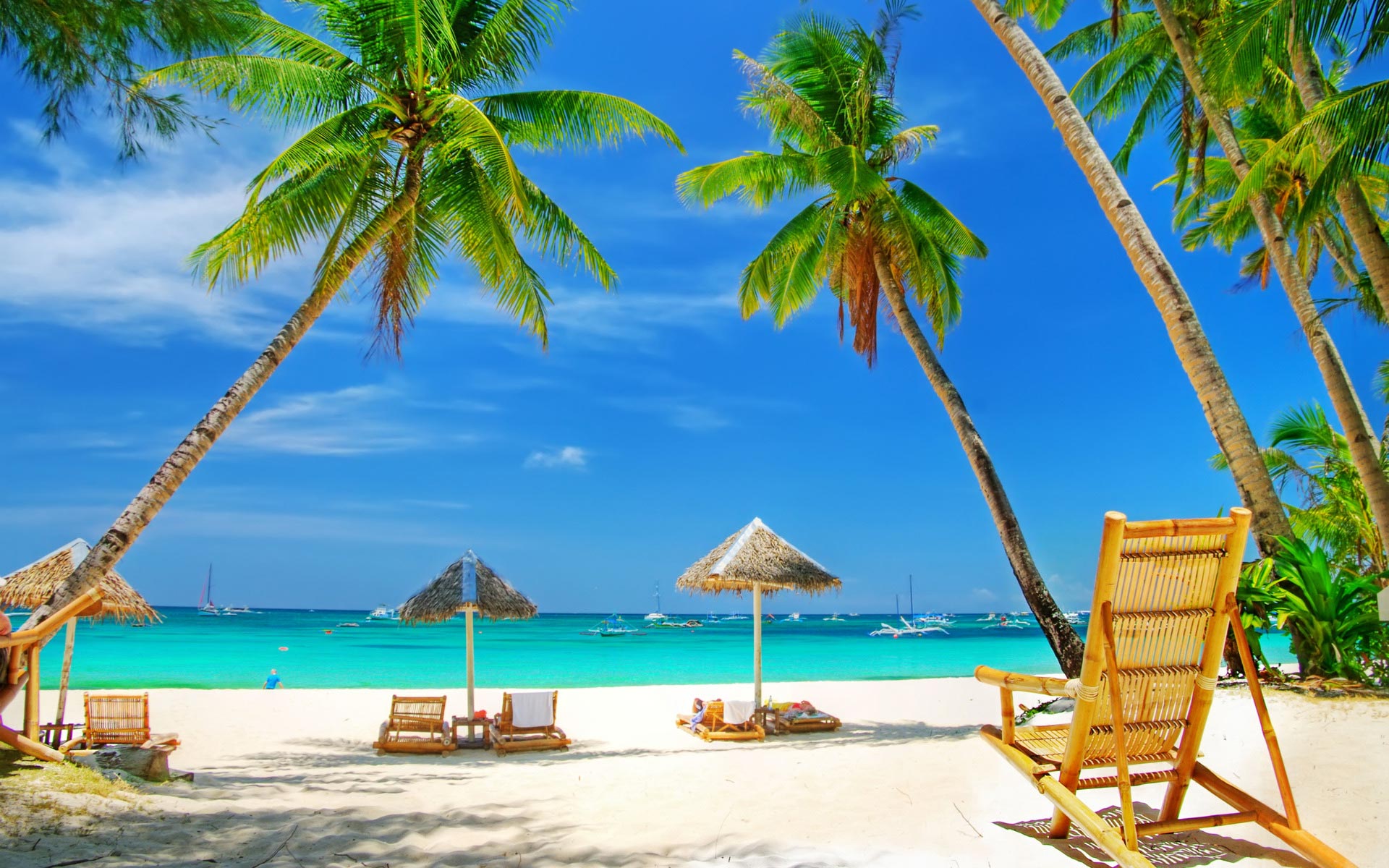 About our Company
Island Leisure Travel was established in 1985 by Jill and John Powell. Their goal is to provide all clients with a memorable travel experience.